АГРЕГАТОР
Базовый комплект презентаций версия 2.3 (бета) / блок 3 / 2016г.
Генеральный директор
ООО «Агрегатор»
Чижов Александр Сергеевич
Видеосерверы 
«AGRG VideoСервер»
Начальник производственного отдела
ООО «Агрегатор»
Клеймёнов Владимир Сергеевич
СТЕПЕНЬ ОТВЕТСТВЕННОСТИ ОБЪЕКТА
Каким будет ущерб вследствие отказа 
Системы Безопасности?
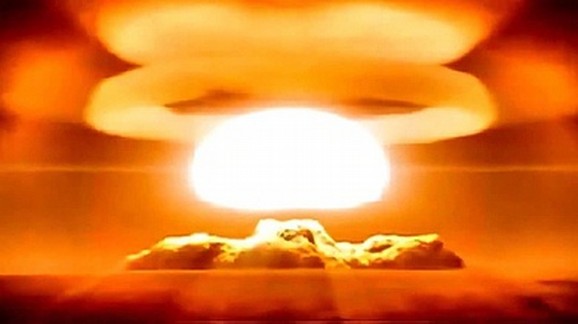 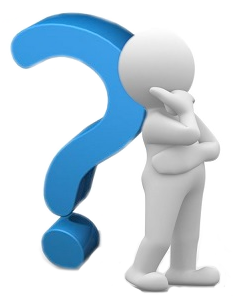 3
НОРМАЛЬНАЯ СТЕПЕНЬ ОТВЕТСТВЕННОСТИ
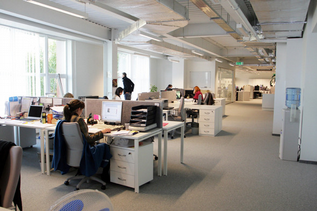 минимальная вероятность человеческих жертв
номинальный материальный ущерб
минимальные финансовые потери
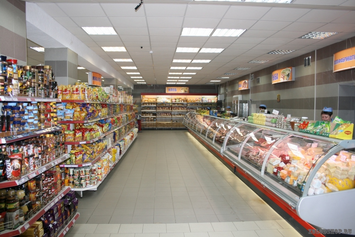 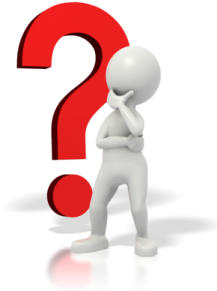 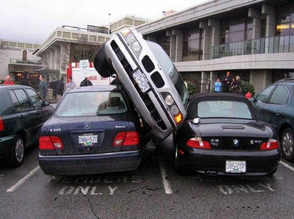 4
[Speaker Notes: Периметральная граница объекта - оптимальное место для оперативного фиксирования вторжения, т.к. нарушитель взаимодействует в первую очередь с физическим периметром и создает возмущения, которые можно зарегистрировать специальными датчиками. Если периметр представляет собой ограждение в виде металлической решетки, то ее приходится перерезать или преодолевать сверху; если это стена или барьер, то через них нужно перелезть (либо проделать подкоп); если это стена или крыша здания, то их нужно разрушить; если это открытая территория, то ее нужно пересечь.]
ПОВЫШЕННАЯ СТЕПЕНЬ ОТВЕТСТВЕННОСТИ
возможность ущерба здоровью человека
вероятный материальный ущерб
ощутимые финансовые потери
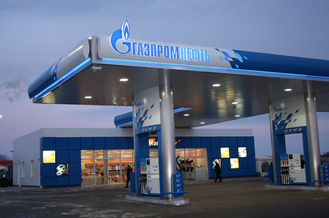 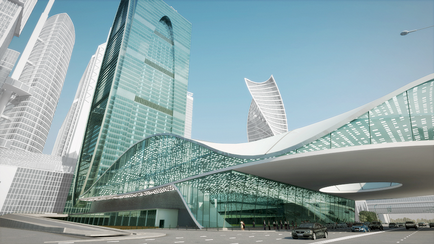 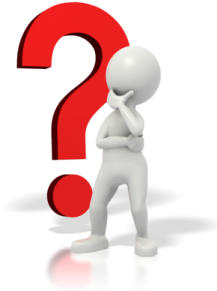 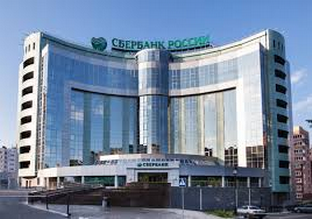 5
[Speaker Notes: Периметральная граница объекта - оптимальное место для оперативного фиксирования вторжения, т.к. нарушитель взаимодействует в первую очередь с физическим периметром и создает возмущения, которые можно зарегистрировать специальными датчиками. Если периметр представляет собой ограждение в виде металлической решетки, то ее приходится перерезать или преодолевать сверху; если это стена или барьер, то через них нужно перелезть (либо проделать подкоп); если это стена или крыша здания, то их нужно разрушить; если это открытая территория, то ее нужно пересечь.]
МАКСИМАЛЬНАЯ СТЕПЕНЬ ОТВЕТСТВЕННОСТИ
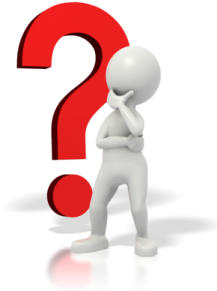 вероятность массовых человеческих жертв
глобальный материальный ущерб
фатальные финансовые потери
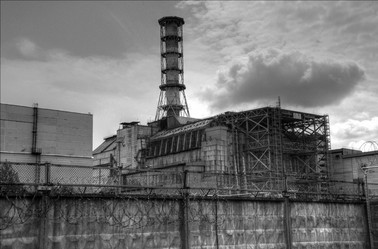 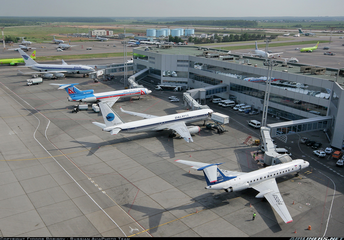 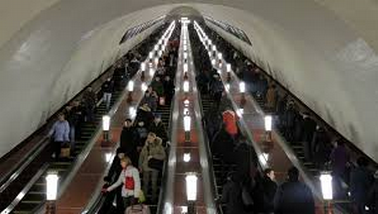 6
[Speaker Notes: Периметральная граница объекта - оптимальное место для оперативного фиксирования вторжения, т.к. нарушитель взаимодействует в первую очередь с физическим периметром и создает возмущения, которые можно зарегистрировать специальными датчиками. Если периметр представляет собой ограждение в виде металлической решетки, то ее приходится перерезать или преодолевать сверху; если это стена или барьер, то через них нужно перелезть (либо проделать подкоп); если это стена или крыша здания, то их нужно разрушить; если это открытая территория, то ее нужно пересечь.]
РЕШЕНИЯ ДЛЯ ВСЕХ СЕГМЕНТОВ
Видеосерверы модельного ряда «AGRG VideoСервер»
 
Показатель готовности устройства*
 
«AGRG VideoСервер vS» ~96% в год или 14,6 суток простоя
 
«AGRG VideoСервер iS» ~98% в год или 7,3 суток простоя
 
«AGRG VideoСервер iS O» – 99,99% в год или 53 минуты в год
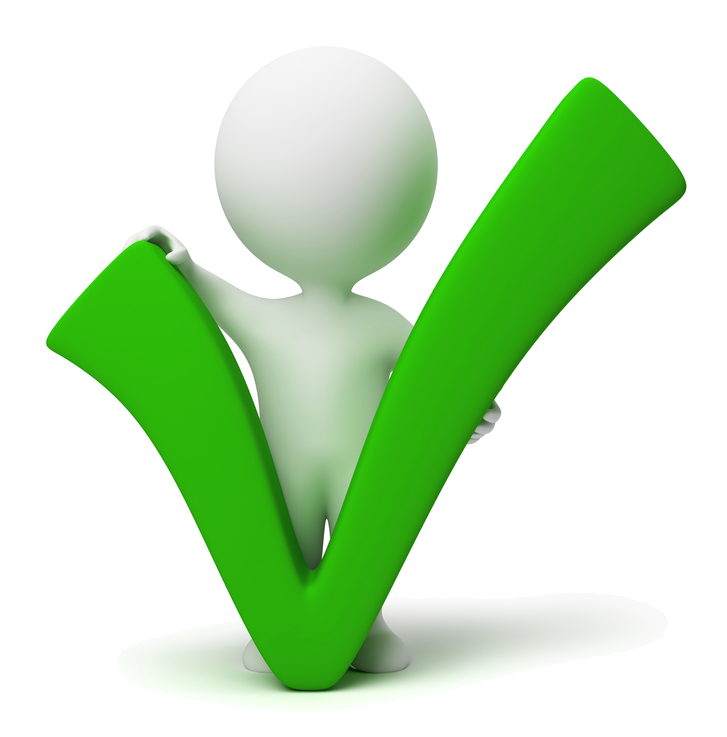 * приведены усредненные показатели для серверного оборудования
7
[Speaker Notes: Периметральная граница объекта - оптимальное место для оперативного фиксирования вторжения, т.к. нарушитель взаимодействует в первую очередь с физическим периметром и создает возмущения, которые можно зарегистрировать специальными датчиками. Если периметр представляет собой ограждение в виде металлической решетки, то ее приходится перерезать или преодолевать сверху; если это стена или барьер, то через них нужно перелезть (либо проделать подкоп); если это стена или крыша здания, то их нужно разрушить; если это открытая территория, то ее нужно пересечь.]
Видеосервер «AGRG VideoСервер vS»
Показатель готовности устройства 
~96% в год или до 14,6 суток простоя
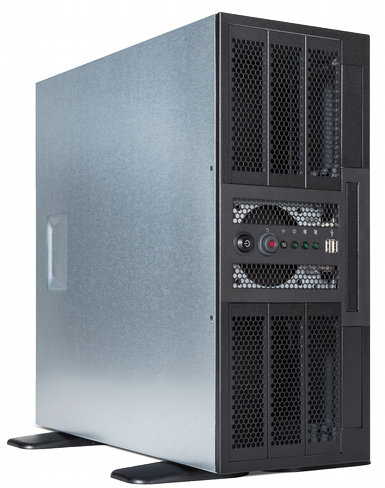 8
[Speaker Notes: Периметральная граница объекта - оптимальное место для оперативного фиксирования вторжения, т.к. нарушитель взаимодействует в первую очередь с физическим периметром и создает возмущения, которые можно зарегистрировать специальными датчиками. Если периметр представляет собой ограждение в виде металлической решетки, то ее приходится перерезать или преодолевать сверху; если это стена или барьер, то через них нужно перелезть (либо проделать подкоп); если это стена или крыша здания, то их нужно разрушить; если это открытая территория, то ее нужно пересечь.]
Видеосервер «AGRG VideoСервер iS»
Показатель готовности устройства 
~98% в год или до 7,3 суток простоя
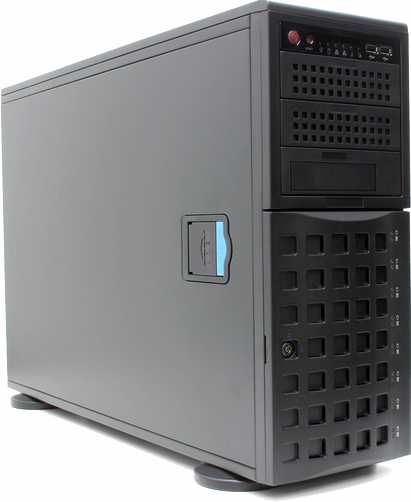 9
[Speaker Notes: Периметральная граница объекта - оптимальное место для оперативного фиксирования вторжения, т.к. нарушитель взаимодействует в первую очередь с физическим периметром и создает возмущения, которые можно зарегистрировать специальными датчиками. Если периметр представляет собой ограждение в виде металлической решетки, то ее приходится перерезать или преодолевать сверху; если это стена или барьер, то через них нужно перелезть (либо проделать подкоп); если это стена или крыша здания, то их нужно разрушить; если это открытая территория, то ее нужно пересечь.]
Видеосервер «AGRG VideoСервер iS O»
Показатель готовности системы 
– 99,99% в год или 53 минуты в год
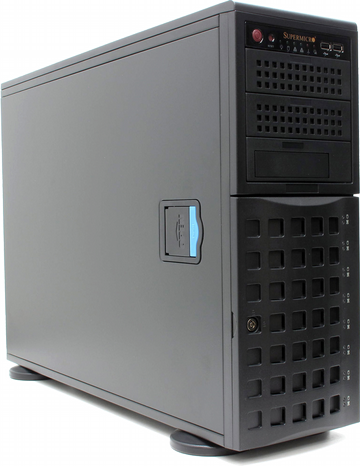 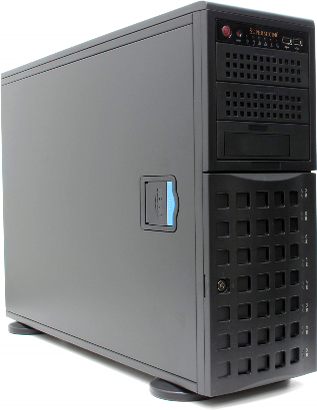 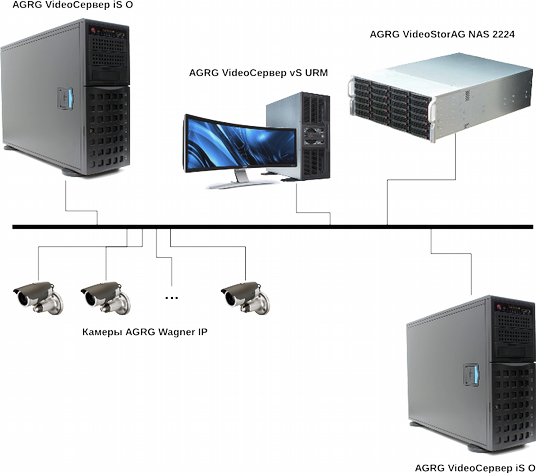 10
[Speaker Notes: Периметральная граница объекта - оптимальное место для оперативного фиксирования вторжения, т.к. нарушитель взаимодействует в первую очередь с физическим периметром и создает возмущения, которые можно зарегистрировать специальными датчиками. Если периметр представляет собой ограждение в виде металлической решетки, то ее приходится перерезать или преодолевать сверху; если это стена или барьер, то через них нужно перелезть (либо проделать подкоп); если это стена или крыша здания, то их нужно разрушить; если это открытая территория, то ее нужно пересечь.]
Видеосервер «AGRG VideoСервер INDY»
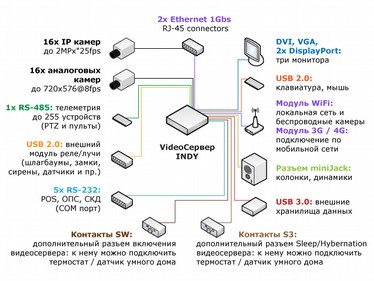 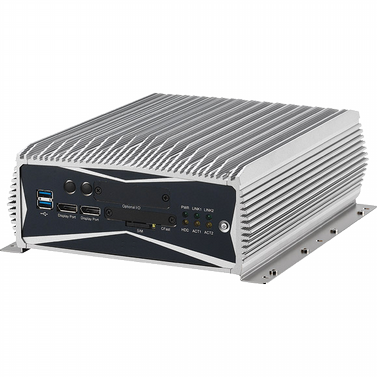 11
[Speaker Notes: Периметральная граница объекта - оптимальное место для оперативного фиксирования вторжения, т.к. нарушитель взаимодействует в первую очередь с физическим периметром и создает возмущения, которые можно зарегистрировать специальными датчиками. Если периметр представляет собой ограждение в виде металлической решетки, то ее приходится перерезать или преодолевать сверху; если это стена или барьер, то через них нужно перелезть (либо проделать подкоп); если это стена или крыша здания, то их нужно разрушить; если это открытая территория, то ее нужно пересечь.]
Единая платформа для систем безопасности
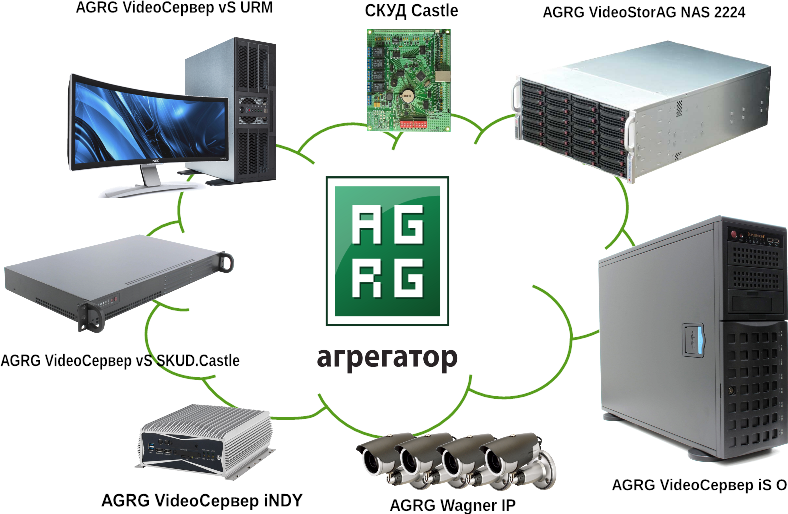 12
[Speaker Notes: Периметральная граница объекта - оптимальное место для оперативного фиксирования вторжения, т.к. нарушитель взаимодействует в первую очередь с физическим периметром и создает возмущения, которые можно зарегистрировать специальными датчиками. Если периметр представляет собой ограждение в виде металлической решетки, то ее приходится перерезать или преодолевать сверху; если это стена или барьер, то через них нужно перелезть (либо проделать подкоп); если это стена или крыша здания, то их нужно разрушить; если это открытая территория, то ее нужно пересечь.]
Обслуживание и техническая поддержка
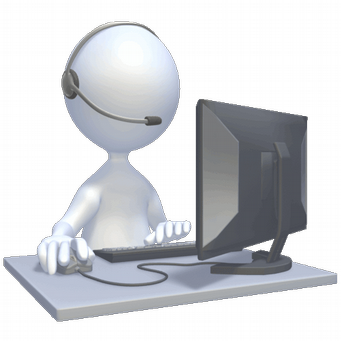 ● Телефон
● Электронная почта
● Skype
● «Тикет» по каждому обращению
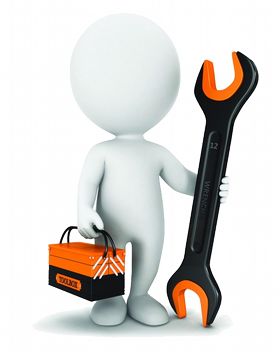 Гарантийное и послегарантийное обслуживание ●
Модернизация ●
SLA ●
13
[Speaker Notes: Периметральная граница объекта - оптимальное место для оперативного фиксирования вторжения, т.к. нарушитель взаимодействует в первую очередь с физическим периметром и создает возмущения, которые можно зарегистрировать специальными датчиками. Если периметр представляет собой ограждение в виде металлической решетки, то ее приходится перерезать или преодолевать сверху; если это стена или барьер, то через них нужно перелезть (либо проделать подкоп); если это стена или крыша здания, то их нужно разрушить; если это открытая территория, то ее нужно пересечь.]
Благодарим за внимание.
14